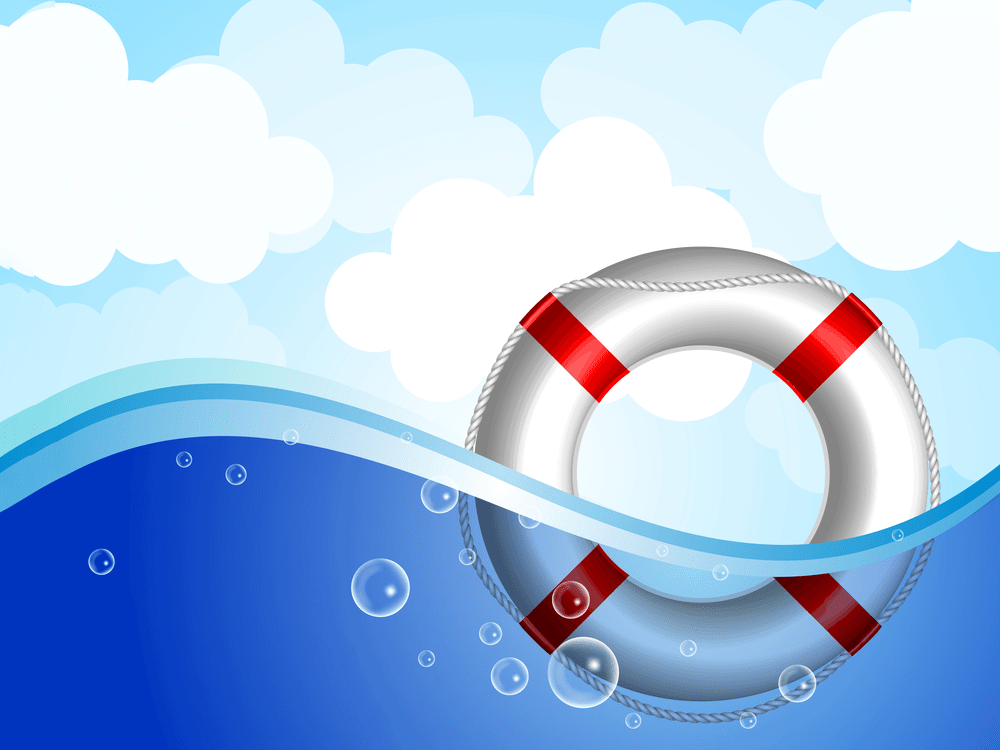 МУНИЦИПАЛЬНОЕ ДОШКОЛЬНОЕ ОБРАЗОВАТЕЛЬНОЕ УЧРЕЖДЕНИЕ МДОУ «Детский сад №8» г. Ярославль
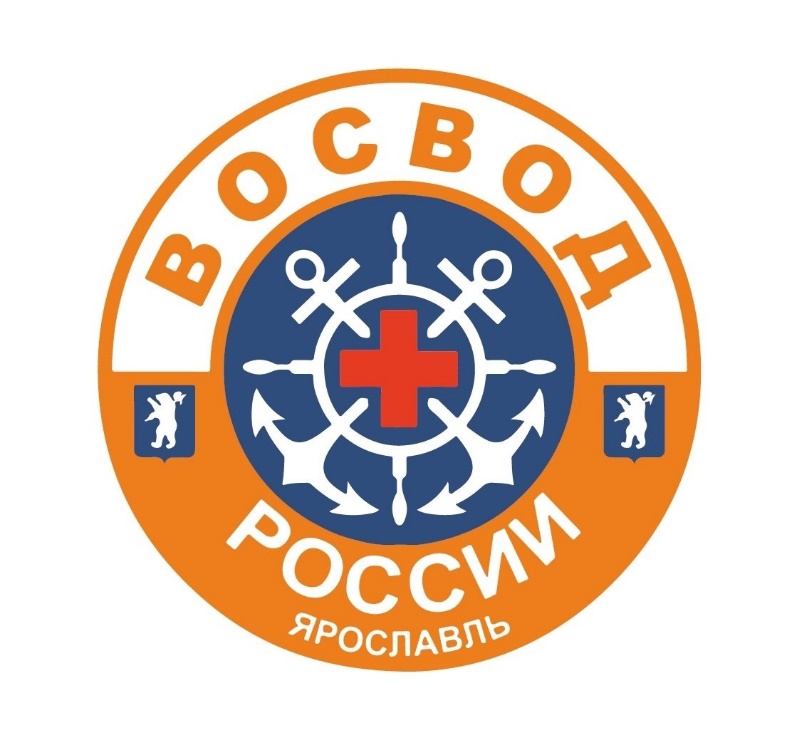 Проект «Безопасность детей на воде в летний период»
Совместно с ЯРОО "Ярославское общество спасания на водах«
2024
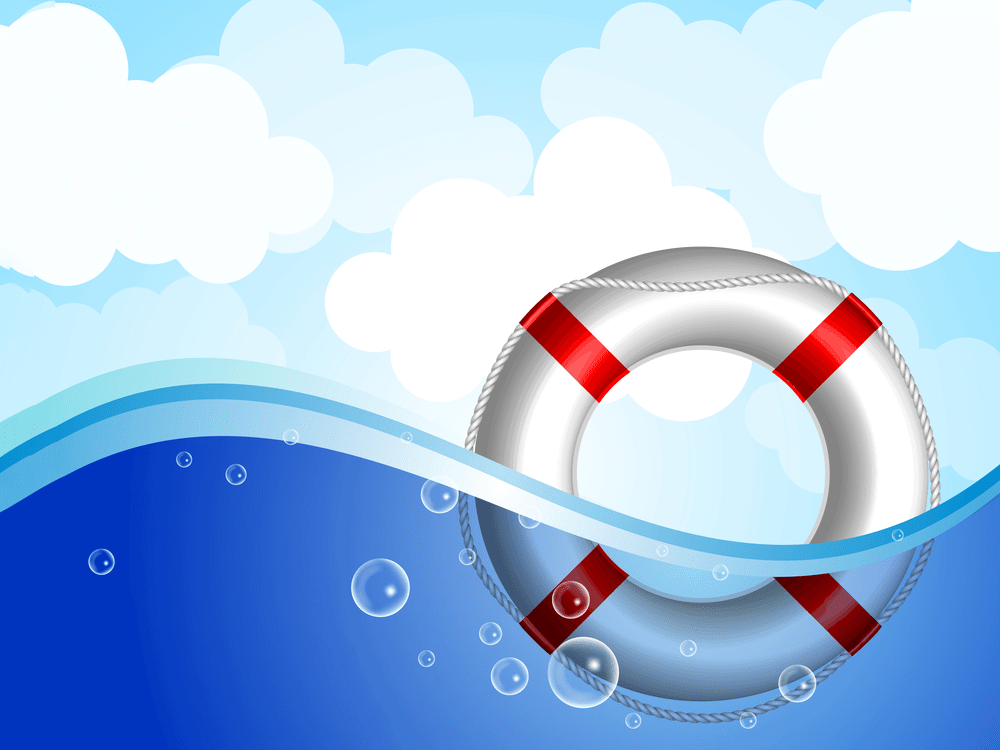 Тип проекта: информационный, практико – ориентированный.
Участники проекта: (взрослые, дети): воспитанники МДОУ «Детский сад №8», родители воспитанников, педагоги.
Возраст детей: 5-7 лет
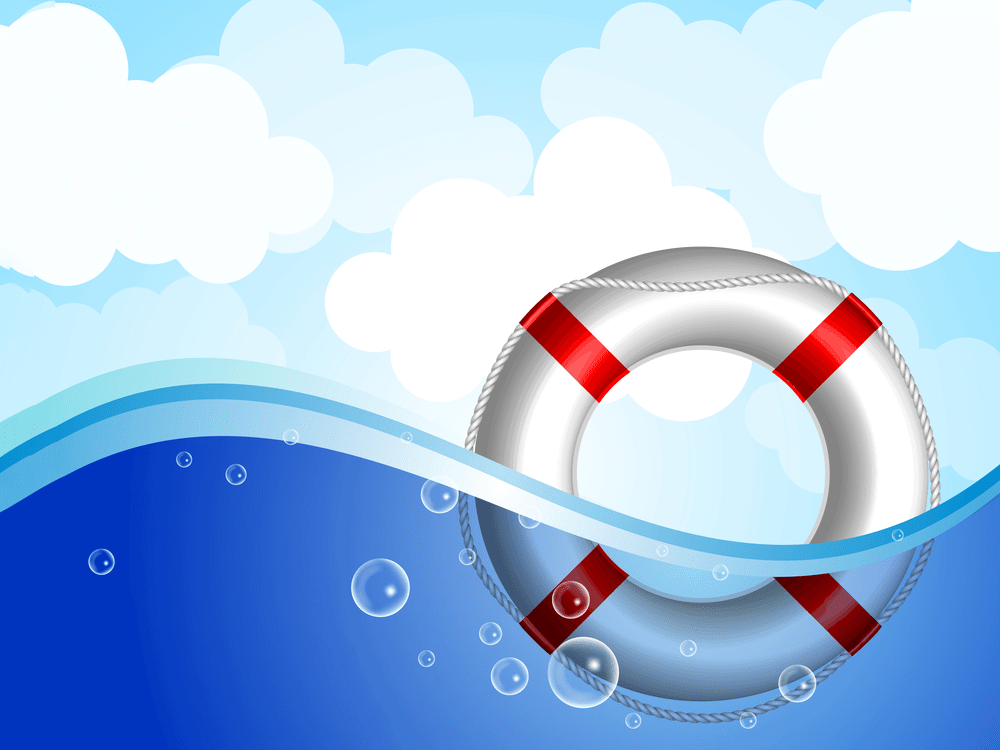 Актуальность:
Обеспечение безопасности жизни и здоровья детей, наряду с образованием, является главной целью дошкольного воспитания. Всё, чему научается ребёнок в дошкольном детстве, запоминается ярко и откладывается на всю жизнь. Целенаправленная работа по обучению, воспитанию и привитию навыков культуры безопасного поведения на воде является наилучшим способом снижения количества несчастных случаев во время летнего отдыха у водоёма и уменьшения их последствий.
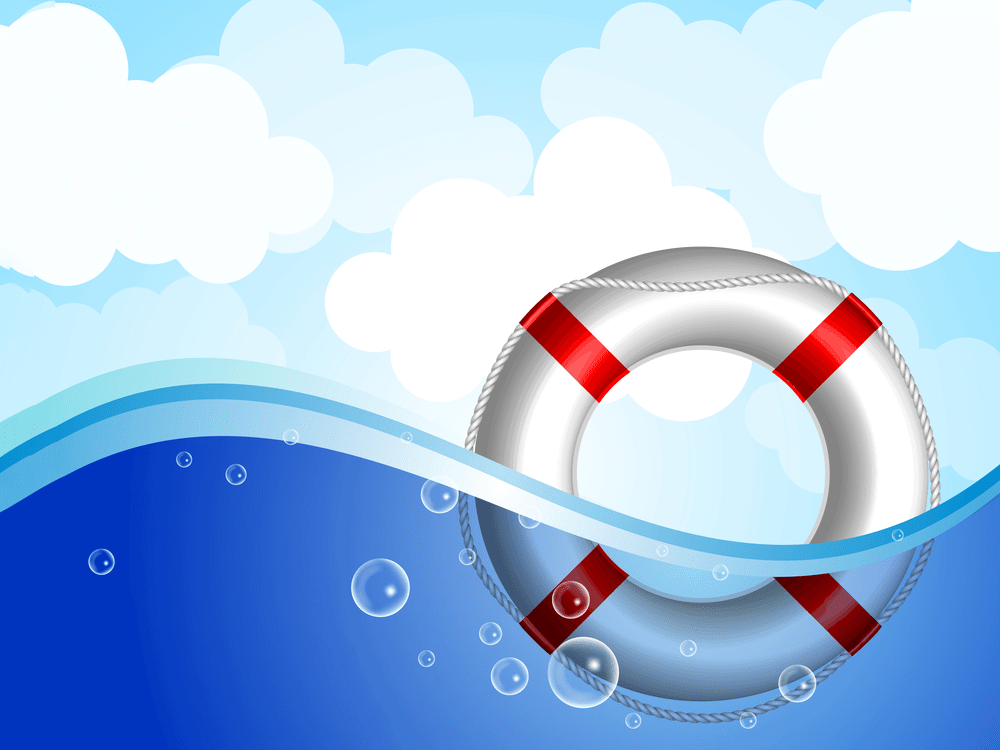 Цель проекта:
Сформировать у детей представление о правильном, безопасном поведении на воде. Вооружить знаниями, умениями и навыками, необходимыми во время летнего отдыха у водоёма и для действия в экстремальных ситуациях.
   Задачи проекта:
  Образовательные задачи:
- дать понятие детям, что вода бывает другом, а бывает и врагом;–сформировать у ребенка понятия «опасность –безопасность»;–объяснить детям, что купаться, плавать, загорать полезно для здоровья только в том случае, если соблюдать определённые правила безопасности.
   Развивающие задачи:
- формировать умение реально оценивать возможную опасность; помочь детям запомнить правила безопасности на воде; развивать творческие способности дошкольников.
   Воспитательные задачи:
– воспитывать у детей культуру поведения во время отдыха у водоёма, проводить профилактику несчастных случаев на воде;
–воспитывать чувство осторожности и самосохранения;
–создать условия для формирования таких личностных качеств как: ответственность, уважение к себе и окружающим, коммуникативность.
    Практические задачи:
– прививать практические навыки поведения детей при купании в открытых водоёмах;
–учить элементарным действиям при возникновении несчастного случая на воде.
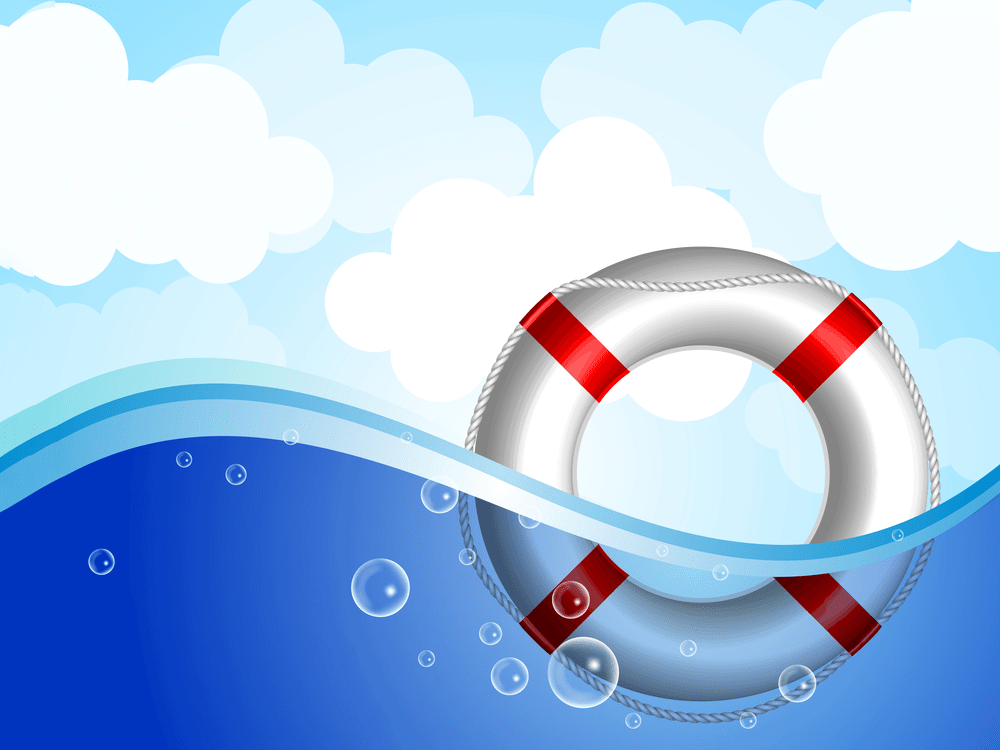 Методы и приемы.
Наглядные методы:
- представление о теме безопасности на воде и обсуждаемых ситуациях
- презентация
- картотека «Безопасность на воде», фотографии и зарисовки водоёмов и пляжей на них, знак «купаться запрещено»
- картинки для составления рассказов «Правила поведения на воде»
- иллюстративный материал с заданием, подборка мультфильмов по теме «Безопасность на воде для детей»
- памятка для родителей «На пляж с ребёнком» и тематический уголок «Азбука безопасности на воде».
Словесные методы:
Объяснения, рассказ, беседы, сравнения и замечания, вопросы и ответы, анализ. Для поддержания интереса детей используются образные выражения и сравнения, которые облегчают понимание сущности задания или проблемной ситуации.
Практические методы:
- занятия –беседы;
- игровые ситуации, сюжетно –ролевые игры и игры –драматизации;
- чтение художественной литературы и просмотр мультфильмов;
- выполнение заданий, составление творческих рассказов;
- физкультурно-оздоровительные развлечения и конкурсы;
- продуктивная деятельность.
Проблемные ситуации:
- Как избежать опасных ситуаций на водоёмах и как с ними справиться?
- Как оказать помощь при несчастных и опасных случаях на водоемах?
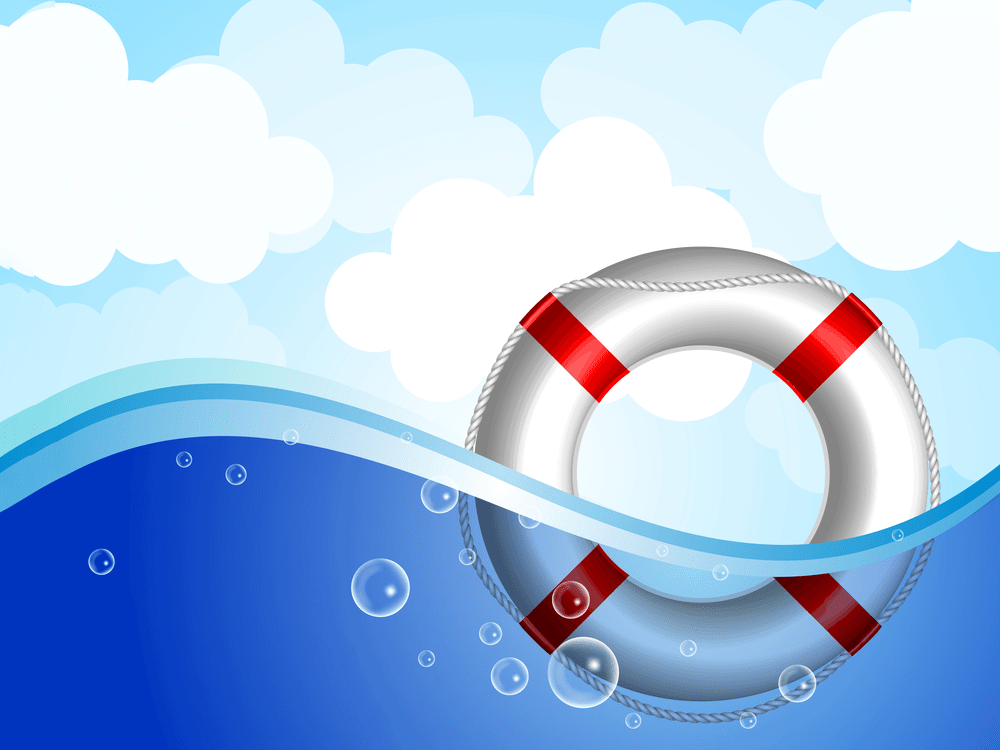 Практическая значимость:
В результате реализации проекта дети и родители будут знать правила безопасного поведения на воде. Будет выработана система взаимодействия педагогов МДОУ «Детский сад №8» и родителей, а также усовершенствуем взаимодействие ЯРОО "Ярославское общество спасания на водах" в деле обеспечения безопасности детей на водоёмах. Снизится риск несчастных случаев с детьми на летнем отдыхе у водоёма.
Этапы реализации проекта:
Подготовительный этап:
- Формулировка проблемы: «Необходимость правил безопасности на воде, почему возникают несчастные случаи на воде, и по чьей вине?», определение темы проекта, задач, стратегий и механизмов;
- Изучение методического материала, изучение Интернет – ресурсов по теме проекта, подбор необходимой литературы по данной теме ;
- Игровая ситуация: «У водоёма»;
- Постановка задачи: познакомить детей с правилами безопасности на воде; - Анкетирование родителей;
- Подбор дидактических игр и наглядных пособий для демонстрации детям в группах.
-Приглашение отряда спасателей на воде ЯРОО "Ярославское общество спасания на водах"
Основной этап:
- Практическая деятельность по решению проблемы; планирование совместной деятельности, сбор и систематизация информации, поисковая деятельность детей и взрослых.
- Организация занятий с детьми;
- Организация бесед «Вода наш друг», «Спасение утопающего на воде», «Оказание первой медицинской помощи»;
- Консультации для родителей «Правила поведения на водоемах летом», «Оказание первой медицинской помощи»;
- Консультации для педагогов «О безопасности на водоемах детям!»
- Создание условий для реализации проектав группах детского сада: консультации для воспитателей, подборка дидактических и наглядных материалов, подборка мультфильмов (Смешарики «Безопасность на воде», «На берегу»; Уроки осторожности «Водоемы»; Сеня – спасатель «Безопасность на воде»; а так же серии из цикла об Аркадии Паровозове);
- Конкурс рисунков по теме «Безопасность на водоемах в летний период».
-Практические занятия с отрядом спасателей на воде ЯРОО "Ярославское общество спасания на водах"
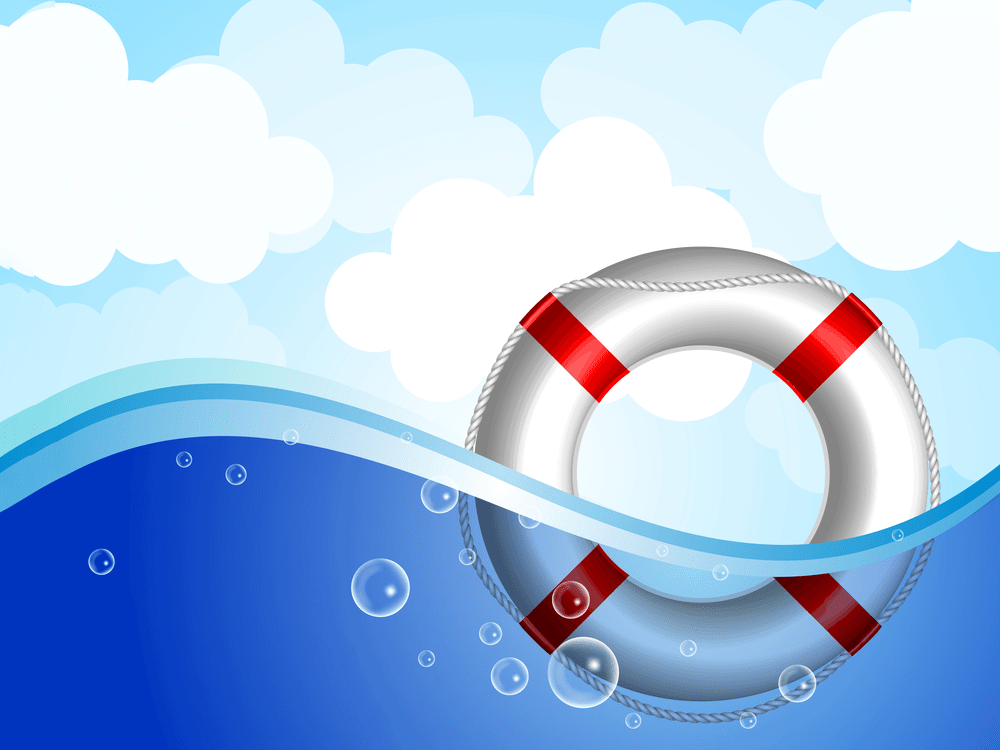 Заключительный этап:
- Проведение физкультурно-оздоровительных досугов «Правила безопасности на воде» (совместно с музыкальным руководителем, «Закаляйся – если хочешь быть здоров», «Азбука здоровья», «У водоёма»;
- Информационный блок для детей и родителей «Азбука безопасного поведения на воде», «Безопасность детей на воде в стихах», «На пляж с ребёнком»
- Выставка рисунков и творческих работ;
- Создание электронного пособия для родителей по теме «Безопасность детей на воде»;
- Анализ результатов образовательной деятельности
- Подготовка материалов для передачи опыта коллегам и родителям
- Презентация проекта.

Заключение
Вследствие взаимодействия МДОУ и родителей в деле обеспечения безопасности детей на летнем отдыхе у воды, детям привита ответственность и осторожность при посещении водоёмов. Появились навыки поведения в экстремальных ситуациях, оказания посильной помощи при несчастном случае на воде.
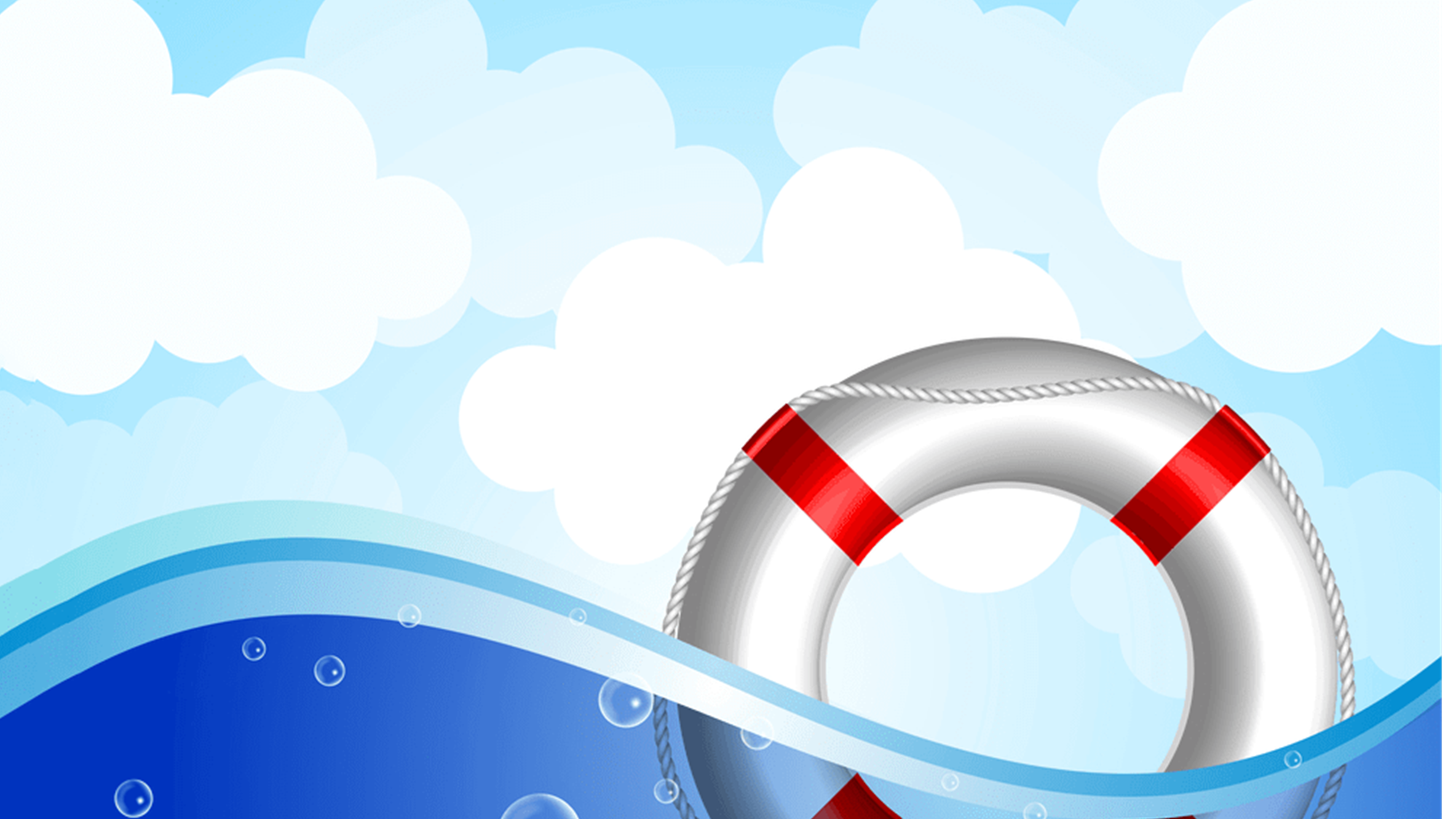 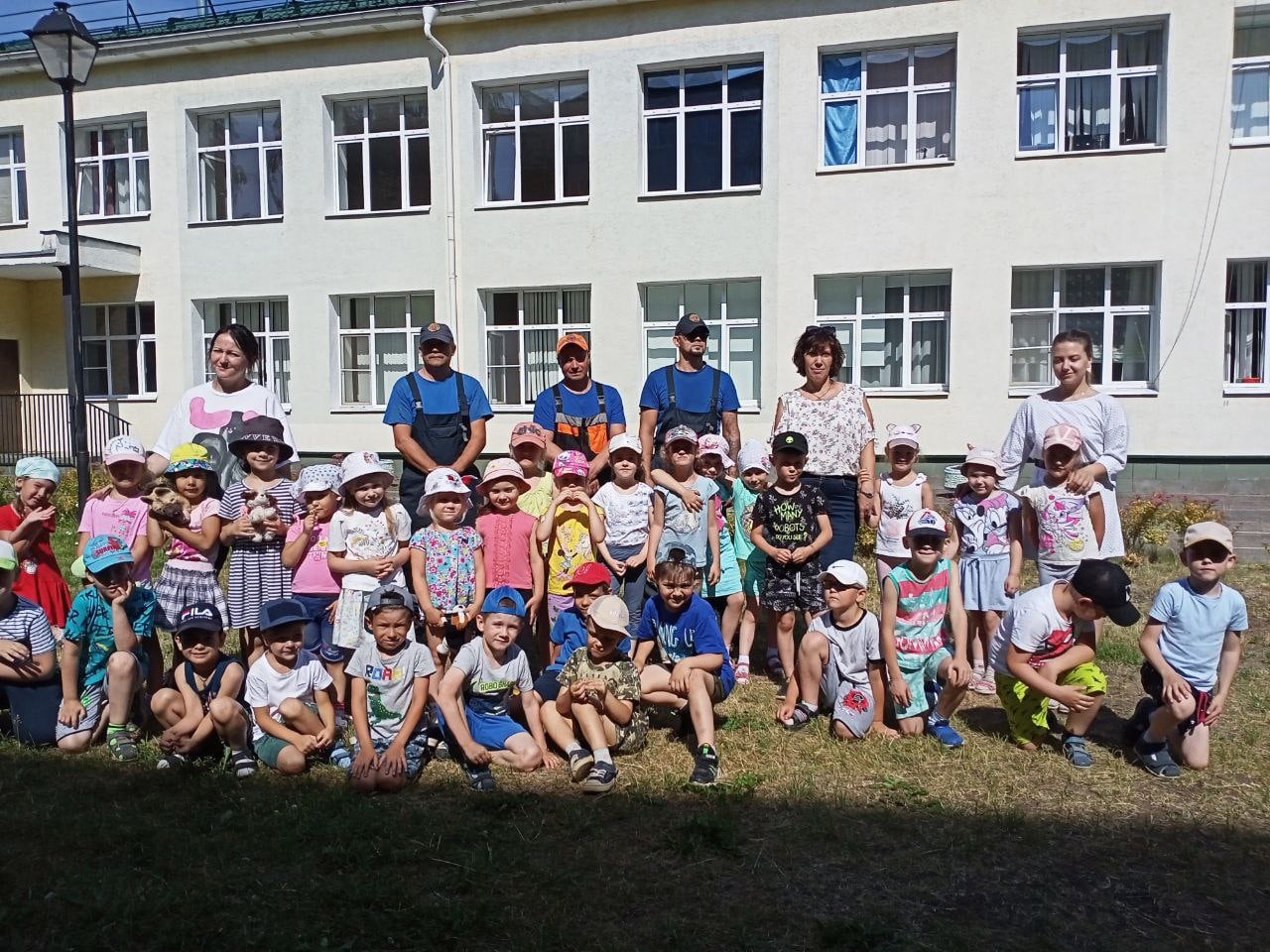 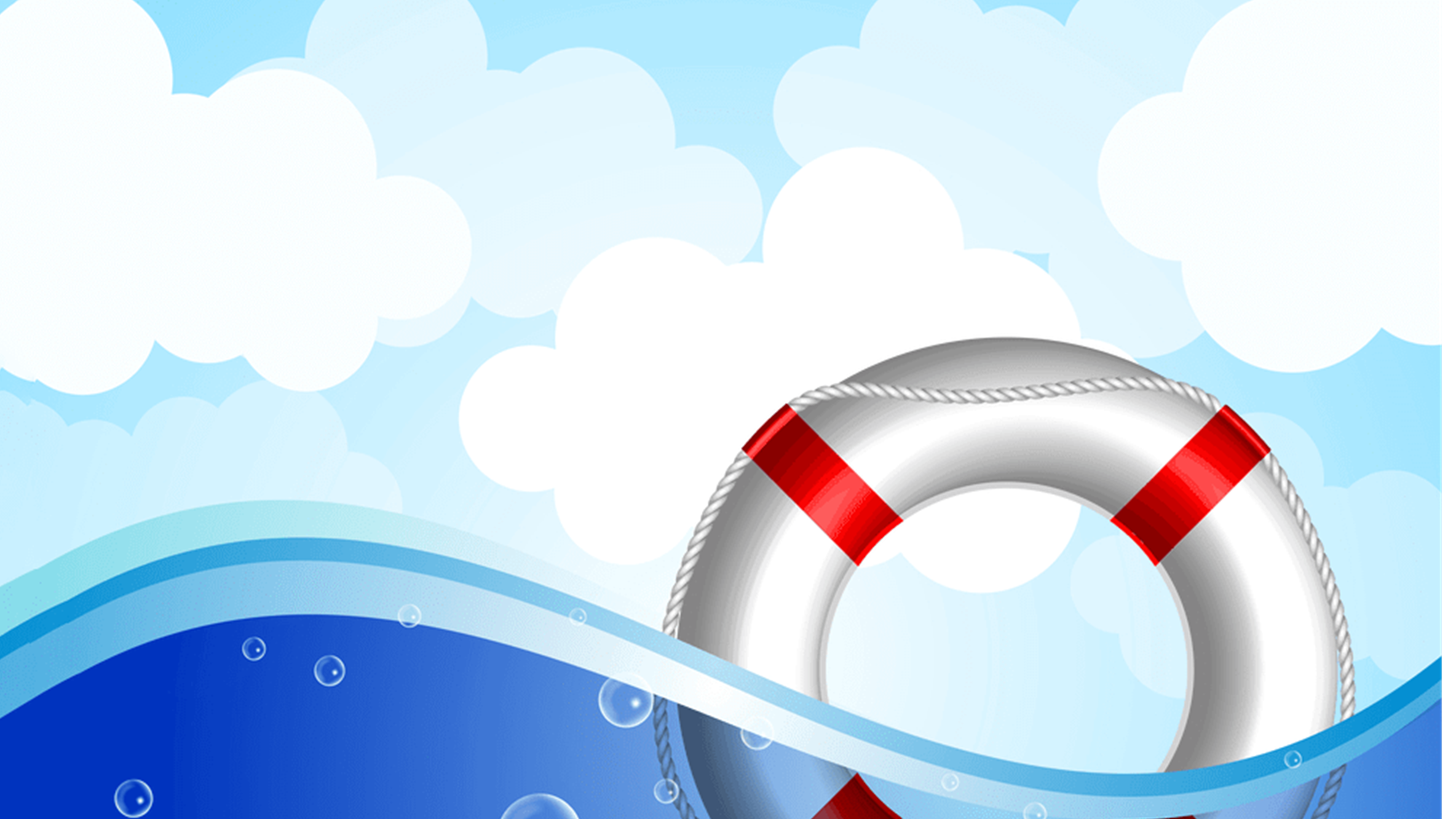